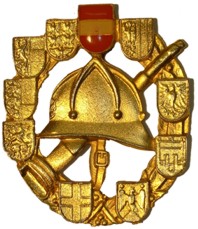 NÖ Feuerwehrleistungsabzeichen in Gold (FLA Gold)
Disziplin: „Führungsverfahren“Beispiel 10
1
Bsp 10
Aufgabe A Brandeinsatz
 
An einem windigen Sonntag im April löst um 10.23 Uhr die Bezirksalarmzentrale für die Feuerwehr A-Stadt die Alarmstufe B3 mit dem Alarmtext „Dachstuhlbrand Julia-Marx-Weg 19“ aus.

Rettung und Polizei wurden verständigt, weitere Details sind nicht bekannt.

Gemäß Einsatzleiterreihenfolge Ihrer Feuerwehr sind Sie bei diesem Einsatz der Einsatzleiter.
2
Um 10.28 Uhr rückt Ihre Feuerwehr A-Stadt mit folgenden, den Richtlinien des NÖ LFV bzw. ÖBFV entsprechenden Einsatzfahrzeugen 
	1 HLF3
	1 KDOF

und 17 Feuerwehrmitgliedern zu diesem  Einsatz aus.

In der Alarmstufe B3 wurden folgende Feuerwehren zusätzlich alarmiert:
FF B – Markt: 	1 HLF2 
			1 HLF1
			1 KDOF

FF C – Dorf: 		1 HLF1
			1 MTF
3
1) ) Kreuzen Sie drei Maßnahmen bzw. Anordnungen an, die Sie vor oder auf der Fahrt zum ca. 1,2 km entfernten Einsatzort treffen können: 
 
	Verpflegung für die Mannschaft organisieren
	Plan der Durchführung erstellen
	Auf ordnungsgemäße Einsatzbekleidung achten
	Mannschaft einteilen
	Presseteam des BFKDO alarmieren
	Einteilung der Einsatzstelle in 2 Einsatzabschnitte
	Einsatzsofortmeldung verfassen und absetzen lassen
	Ausrückmeldung an die Bezirksalarmzentrale  		   absetzen lassen
	Lotsen einteilen
	Florian A-Stadt besetzen lassen
X
X
X
4
2) Was ist Ihre erste Tätigkeit als Einsatzleiter nach dem Eintreffen am Einsatzort?
 
	Einsatzbefehl an den GKDTen HLF2 der FF 	   B-Markt erteilen
	Erfassen und Beurteilen des Auftrages
	Alarmierung des Bürgermeisters
	Brandursachenermittlung durchführen
	Wasserentnahmestellen erkunden und beurteilen
	Lagefeststellung
	Abschnittssachbearbeiter für Nachrichtendienst 	   verständigen
	Evakuierung der Bewohner der Nachbarobjekte
	Einsatzabschnittskommandanten festlegen
X
5
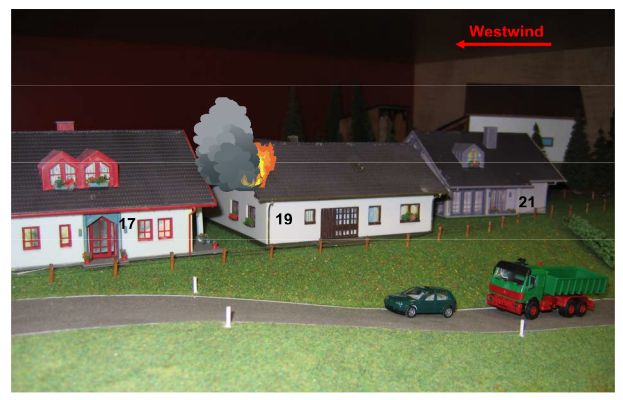 6
Dachstuhlbrand 

A-Stadt, Julia-Marx-Weg Nr. 19

Brand im Dachgeschoß

Lt. Auskunft des Besitzers sind keine Personen oder Tiere im Haus

Überflurhydrant Julia-Marx-Weg vor Haus Nr. 15, ca. 80m entfernt

Bach in ca. 600m Entfernung
7
3) Stellen Sie fest, worin die größte Gefahr nach Ihrer Erkundung liegt? 

	Löschwassermangel
	Verletzungsgefahr durch herabfallende 	   	 	   Dachziegel
	Brandausbreitung auf das darunterliegende 		   Geschoß
	Platzmangel für die nachfolgenden Fahrzeuge
	Behinderung durch Fragen des Hausbesitzers
	Brandausbreitung auf das Nachbargebäude
	Explosionsgefahr
	Gefahr für die Umwelt durch Rauchgase
X
8
4) Sie entschließen sich folgende Maßnahmen zu setzen:
 
	Einsatz der Feuerwehr A-Stadt (wozu?) 
	Errichtung des Atemschutzsammelplatzes vor Haus 20
	Massiver Außenangriff mit Wasserwerfern
	Umfassende Brandbekämpfung
	Evakuierung von Haus Nr. 21 durchführen
	Einsatz weiterer Feuerwehren
	FF B-Markt (wozu?) 
	FF C-Dorf (wozu?) 
	Aufstellung von Lotsen
	Stromabschaltung durch 		 		 	  	   Energieversorgungsunternehmen veranlassen
	Alarmierung eines Schadstoffsachverständigen zur 	 	   Beurteilung der Rauchgase
	Errichtung einer Einsatzleitung gegenüber Haus Nr. 21
X
Schützen des Nachbarobjektes
X
X
X
Brandbek., Löschwasserversorgung
Brandbekämpfung/Reserve,
X
X
9
5) Zur Umsetzung Ihres Entschlusses geben Sie als Einsatzleiter:
 
	einen Angriffsbefehl
	eine Meldung
	ein Gespräch
	eine Dienstanweisung
	einen Einsatzbericht
	eine Einsatzsofortmeldung
	eine Anforderung
	eine Einsatzbesprechung
	einen Bescheid
	einen Befehl
X
10
6) Befehl an die Gruppenkommandanten der FF A-Stadt 
1. LAGE: 








 2. ENTSCHLUSS:
Schadenslage:
Dachstuhlbrand, keine Personen oder Tiere im Haus
Eigene Lage:
HLF3, KDOF, 17 Mitglieder, FF B-Markt und C-Dorf alarmiert, Rettung u. Polizei verständigt
Allgemeine Lage
windig (Westwind)
Übergreifen auf Nachbargebäude verhindern, Brandbekämpfung, Sicherstellung der Löschwasserversorgung
11
3. DURCHFÜHRUNG:
HLF3 verhindert das Übergreifen des Brandes auf das Haus Nr.17. Wasserversorgung Hydrant bei Haus Nr. 15

KDOF errichtet Einsatzleitung gegenüber Haus Nr. 21 und Atemschutzsammelplatz vor Haus 20 und stellt das Einvernehmen mit Polizei und Rettung her.
12
4. VERSORGUNG:



 
5. VERBINDUNG :
Atemschutzsammelplatz vor Haus 20Sonstiges im Bedarfsfall bei der Einsatzleitung im KDOF A-Stadt gegenüber Haus 21 anfordern
Einsatzleitung ist das KDOF A-Stadt gegenüber Haus Nr 21
Funkverbindung Sprechgruppe FW-ZT-Haupt

Wiederholen !
Durchführen !
13
7) Änderung der Lage:

Trotz angeordneter Schutzmaßnahmen meldet der Gruppenkommandant des HLF3 der FF A-Stadt, dass der Brand durch den starken Wind auf das Nachbarobjekt Nr. 17 übergegriffen hat.
14
Kreuzen Sie aus den folgenden Möglichkeiten jene zwei Maßnahmen an, die Sie als Einsatzleiter aufgrund der neuen Lage sofort anordnen:
Abschnittskommandant alarmieren lassen
	Kräfte im Einsatzschwerpunkt bündeln (Material, 	   Personal)
	Einen Absperrbereich festlegen
	Massiven Schaumangriff starten
	Aufgabe des Objektes Nr. 17 und Schützen von 	   Obj. Nr. 15
	Weitere Kräfte alarmieren lassen
	Eine Pressekonferenz vorbereiten lassen
	Atemschutzsammelplatz errichten lassen
	Verlegung der Einsatzleitung vor Obj. Nr. 17
	Befehl „Alle Mann zurück!“
X
X
15
8) Welche Maßnahmen sind unmittelbar nach dem Einrücken in das Feuerwehrhaus 
zu setzen? Führen Sie mindestens 2 Antworten an:
- Einrückmeldung absetzen
	- Einsatzbereitschaft herstellen
	- Hygienemaßnahmen

	- Einsatznachbesprechung
16
Bsp 10
Aufgabe B Technischer Einsatz 

Sie sind Mitglied der FF A-Stadt und als Zugskommandant eingeteilt.
Die FF A-Stadt ist mit folgenden Fahrzeugen, die den Richtlinien des NÖ LFV bzw. ÖBFV entsprechen, ausgerüstet:
	1 HLF2
	1 VRF
In unmittelbarer Nähe sind weitere, den Richtlinien entsprechend ausgerüstete Einsatzfahrzeuge stationiert:
FF B – Markt: 	1 HLF2
			1 KDOF

FF C – Dorf: 		1 VRF
			1 WLF (m. Kran)
			1 HLF1
17
An einem Mittwoch im Mai, an dem es leicht regnet, löst um 20.30 Uhr die Bezirksalarmzentrale für die Feuerwehr A-Stadt die Alarmstufe T2 (örtlich zuständige Feuerwehr, 2 hydraulische Rettungssätze) zu einem Verkehrsunfall mit Menschenrettung auf der Kreuzung beim „Gasthof zum Löwen“.

Als Sie im Feuerwehrhaus eintreffen, sind bereits einige Feuerwehrmitglieder anwesend. 

Gemäß Einsatzleiterreihenfolge Ihrer Feuerwehr sind Sie bei diesem Einsatz der Einsatzleiter.

Um 20.36 Uhr rückt Ihre Feuerwehr A-Stadt mit HLF2 und VRF mit 15 Mitgliedern zu diesem Einsatz aus.
18
1) Kreuzen Sie drei Maßnahmen bzw. Anordnungen an, die Sie vor oder auf der Fahrt zum ca. 1,5km entfernten Einsatzort treffen können.
	Rückfrage bei der BAZ, ob Rettung und Polizei 	   verständigt sind
	Entwicklungs- und Angriffsbefehl erteilen
	Verpflegung und Betriebsmittel organisieren 	  	   lassen
	Amtsarzt und Staatsanwalt alarmieren lassen
	Ausrückmeldung an die BAZ absetzen
	Festlegung der Wirk- und Sicherheitszone
	Standort der Befehlsstelle festlegen
	Bergeunternehmen alarmieren
	Einsatzsofortmeldung absetzen lassen
	Mannschaft auf die Einsatzfahrzeuge zu- und 	  	   aufteilen
X
X
X
19
2) Was ist Ihre erste Tätigkeit als Einsatzleiter nach dem Eintreffen am Einsatzort?
 
	Umsetzung der eigenen Absicht anordnen
	Formular „technische Hilfeleistung“ ausfüllen
	Befehl nach dem Schema LEDVV geben
	Sicherstellung der Personalien der 	 	 	   Unfallbeteiligten 
	Lageführung und Einsatzdokumentation
	Errichten der Einsatzleitstelle
	Umsetzung des Entschlusses und des Planes der 	   Durchführung
	Erkundung einer Umleitungsmöglichkeit des 	  	   Straßenverkehrs
	Gastwirt mit der Versorgung beauftragen
	Lagefeststellung
20
X
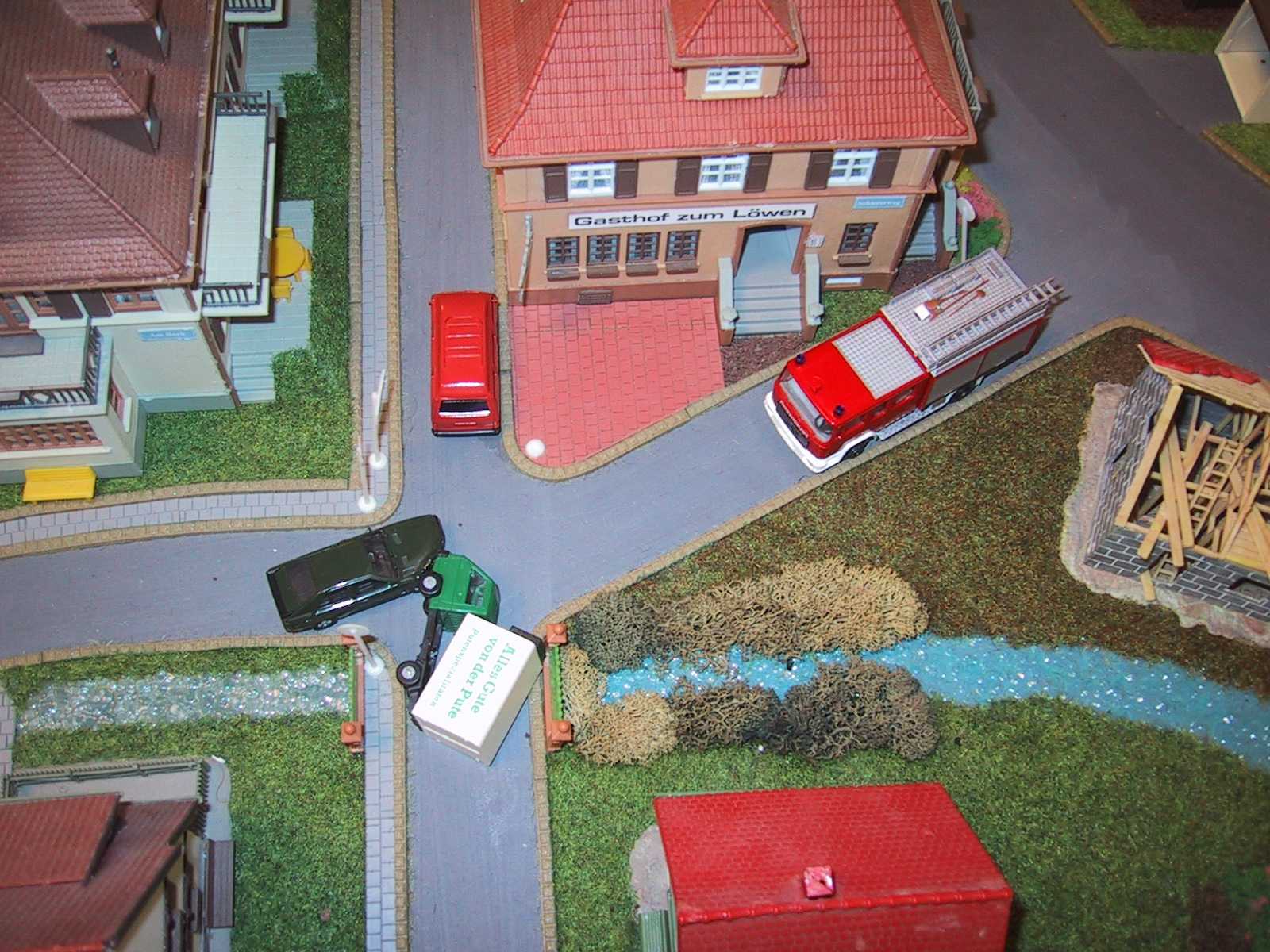 21
Verkehrsunfall
A-Stadt, Kreuzung vor Gasthof „Zum Löwen“
Rettung und Polizei sind vor Ort

LKW
Fahrzeug liegt auf der Beifahrerseite.
Fahrer hängt im Gurt im Führerhaus, reagiert nicht auf Ansprechen. Sonst keine Verletzungen erkennbar.
Keine Gefahrengut-Bezettelung. Starker Dieselgeruch.

grüner PKW
Fahrer im Fahrzeug, nicht eingeklemmt. Platzwunde am Kopf, steht unter Schock. Betriebsmittel tropfen auf die Straße.
22
3) Stellen Sie fest, worin die größte Gefahr nach Ihrer Erkundung liegt?
	PKW droht zu explodieren
	LKW könnte in den Bach rutschen
	Verletzungsrisiko der Einsatzkräfte bei der 	   	   Menschenrettung
	Kontamination des Erdreiches durch Öl und 	 	   Benzin
	Behinderung des Straßenverkehrs während des 	   Einsatzes
	Zustand der eingeklemmten und verletzten 	 	   Personen
	Behinderung bei der Menschenrettung durch 	  	   Schaulustige 
	Mögliche weitere Verkehrsunfälle im 	 		   Unfallbereich
X
23
4) Sie entschließen sich, folgende Maßnahmen zu setzen: 	Einsatz der Feuerwehr 
		(wozu?)

	Vorschriftsmäßiges Absichern und Beleuchtung der 	 	   Einsatzstelle
	Kranfirma mit der Bergung des LKW beauftragen
	Verkehrssachverständigen über BAZ alarmieren
	Rettung der eingeklemmten und verletzten Personen
	Aufträge nach der 3A-Regel anordnen
	Auffangen der austretenden Betriebsmittel
	Aufstellung des LKW, damit der Fahrer besser betreut 	   werden kann
	Umleitungsmöglichkeit für den Straßenverkehr erkunden
	Alarmierung zusätzlicher Feuerwehren
	FF C-Dorf (wozu?)
	Mit Rettung u. Polizei Einvernehmen herstellen
A-Stadt
X
Absicherung, Brandschutz, Menschenrettung, Umweltgefahr beseitigen
X
X
X
X
LKW-Bergung
X
24
5) Zur Umsetzung Ihres Entschlusses geben Sie als Einsatzleiter:
 
	einen Befehl
	einen Auftrag
	eine Einsatzsofortmeldung
	einen Bericht
	eine Meldung
	eine Einsatzmeldung
	eine Dienstanweisung
	ein Einsatzgespräch
	einen Bescheid
	eine Einsatzbesprechung
X
25
6) Befehl an die Gruppenkommandanten der FF A-Stadt         
                          1. LAGE: 









2. ENTSCHLUSS:
Schadenslage: VU PKW mit LKW, LKW-Fahrer im Führerhaus (nicht ansprechbar), kein Gefahrengut, PKW-Fahrer im Fahrzeug (nicht eingeklemmt), Betriebsmittel laufen aus 

Eigene Lage: HLF3, VRF, 15 Mitglieder;  Rettung und Polizei sind vor Ort

- Allgemeine Lage: leichter Regen
Absicherung,  Brandschutz, Menschenrettung/Betreuung der verletzten Personen, Betriebsmittel auffangen/binden, Bergung PKW/LKW, Straße freimachen
26
3. DURCHFÜHRUNG:
HLF3: baut Brandschutz und Beleuchtung auf, rettet und betreut den Verletzten im LKW und bindet die austretenden Flüssigkeiten
VRF: sichert die Einsatzstelle ab, betreut den Verletzten im PKW, errichtet Einsatzleitung vor dem Gasthaus und alarmiert FF C-Dorf zur Fahrzeugbergung mit Kran, stellt Einvernehmen mit Rettung und Polizei her
27
4. VERSORGUNG:



 
5. VERBINDUNG :
Im Bedarfsfall bei der Einsatzleitung im VRF A-Stadt vor dem Gasthaus zum Löwen anfordern
Einsatzleitung ist das VRF A-Stadt vor dem Gasthaus zum Löwen.
Funkverbindung Sprechgruppe FW-ZT-Haupt

Wiederholen !
Durchführen !
28
7) ) Änderung der Lage:

Bei einer weiteren Erkundung stellen Sie fest, dass trotz der gesetzten Sofortmaßnahmen eine Verschmutzung des Baches mit Treibstoff und Öl stattgefunden hat.

Kreuzen Sie aus den folgenden Möglichkeiten jene zwei Maßnahmen an, die Sie als Einsatzleiter aufgrund der neuen Lage sofort anordnen.
29
Straßenmeisterei verständigen
	Provisorische Ölsperren errichten und Bindemittel 	 	   auftragen
	Wegen Explosionsgefahr Menschenrettung abbrechen und 	   Mannschaft bei den Fahrzeugen sammeln lassen
	Gesamte Unfallstelle mit Schwerschaum abdecken
	Bezirksverwaltungsbehörde (Wasserrecht) umgehend 	   verständigen
	Fachfirma zur Entsorgung des verschmutzten Erdreiches 	   anfordern
	Schadstoffzug des KHD anfordern und Einsatz übergeben
	Bach oberhalb der Unfallstelle aufstauen
	Polizei verständigen und Umweltalarm auslösen lassen
	Den LKW sofort aufstellen, um ein weiteres Austreten von 	   Betriebsmitteln zu verhindern
	Absperrbereich auf 250m erweitern
X
X
30
8) Welche Maßnahmen sind unmittelbar nach dem Einrücken in das Feuerwehrhaus zu setzen? Führen Sie mindestens 2 Antworten an:
- Einrückmeldung absetzen
	- Einsatzbereitschaft herstellen
	- Hygienemaßnahmen

	- Einsatznachbesprechung
31